11
Введение  в скалолазание –
                выполнила  Сергеева Светлана Николаевна         
педагог дополнительного образования 
МБУ ДО «Станция туризма и экскурсий»
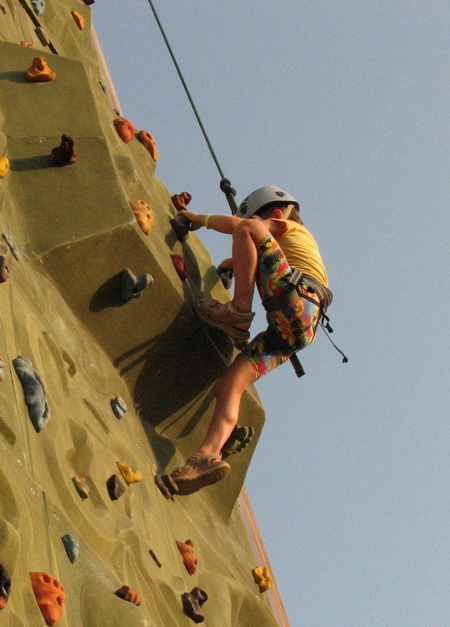 Альпинизм
Альпинизм — это вид спорта, который ориентирован на подъем в горы
Скалолазание — вид спорта, который заключается в лазании по естественному (скалы) или искусственному (скалодром) рельефу .
История  детского скалолазания
С 1982 года начинается развитие юношеского скалолазания. 
Соревнования  проводятся по 4 возрастным группам: подростковая (до 12 лет), младшая (13–14лет), средняя (15–16 лет) и старшая (17–18 лет).
В   1990 года в Алтайском  крае были проведены первые детско-юношеские соревнования
В городе Рубцовске  детское  скалолазание было открыто на « Станции туризма и экскурсий» в 1990 году.
Искусственный рельеф
В  1982 году решением международной Федерации  скалолазания  соревнования стали  проводятся в закрытых помещениях на искусственном рельефе. Основными причинами принятия этого решения были погодные факторы, стремление создать равные и комфортные условия для участников, зрителей, телевидения и других СМИ, а также проблема защиты окружающей среды при подготовке трасс. С этого года у нас в стране стали строить  – скалодромы. Скалодром — искусственное сооружение, имитирующее рельеф скалы (тренажёр для скалолазания.)
В связи  с этим  оказалось , что спортивное скалолазание имеет большую притягательную силу для самых молодых - практически во всех крупных скалолазных центрах страны стали появляться детские  клубы и секции. Появились соревнования среди подростков, а затем и международные соревнования для юношей и девушек различных возрастных групп .
Барнаул школа №1 27
Рубцовск – школа № 1
Страховка (в скалолазании) — система мероприятий для предотвращения несчастных случаев во время срыва спортсмена с трассы. Во всех видах страховки с использованием верёвки используется узел «восьмёрка».Существует три вида страховки: верхняя, нижняя и гимнастическая.
Лазание на скорость —  индивидуальное лазание или парная гонка на время. Цель— подняться до конца трассы за минимальное время. Используется верхняя страховка.
Лазание на трудность— вид скалолазания — индивидуальное лазание. Цель — подняться до топа. Участнику даётся одна попытка. Как правило, есть ограничение по времени (от 4 до 15 минут). Используется нижняя страховка.
Боулдеринг  — вид скалолазания — серия коротких (5—8 перехватов) предельно сложных трасс. Название происходит от английского «boulder» (валун), bouldering — лазание по валунам. . При занятии боулдерингом отсутствует страховка, так как высота стены не превышает 3 х. метров и на полу постелены очень толстые маты. Целью боулдеринга является отработка сложных технических элементов лазания. Используется гимнастическая  страховка.
.
Рубцовск МБУ  ДО  « Станция  туризма и экскурсий
Тренировка       лазание
              на скорость
Тренировка   лазание 
            на трудность
Боулдеринговый зал в Рубцовске
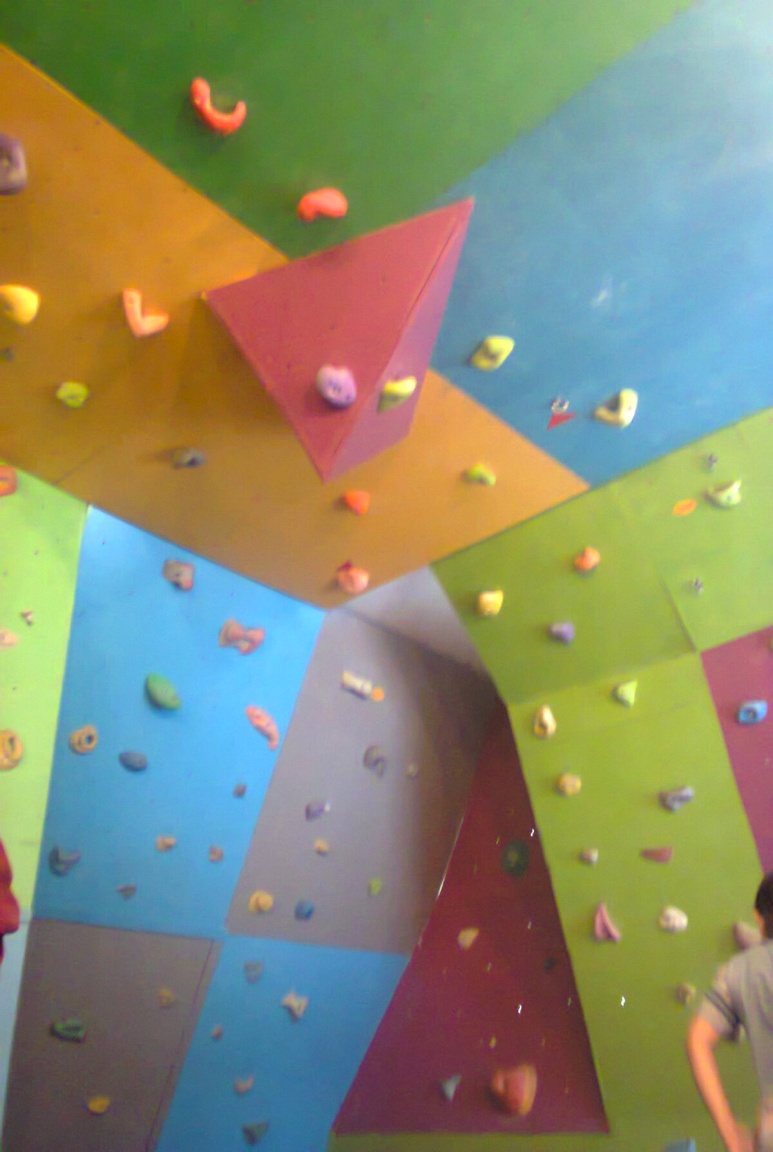 Скалодром в г. Рубцовске в  школе №10
Скалодром в г.Барнауле  на стадионе «Лабиринт»
Скалодром  «Первый» пос.Затон
Скалолазный центр «Баланс»
Скалолазный центр «Баламут»
Скалодром в манеже технического          университета г.Барнаула
Сибирский федеральный округ  28-30.01.18г.
Центр скалолазания «Грани » в г.Бийске.
Спасибо за внимание!